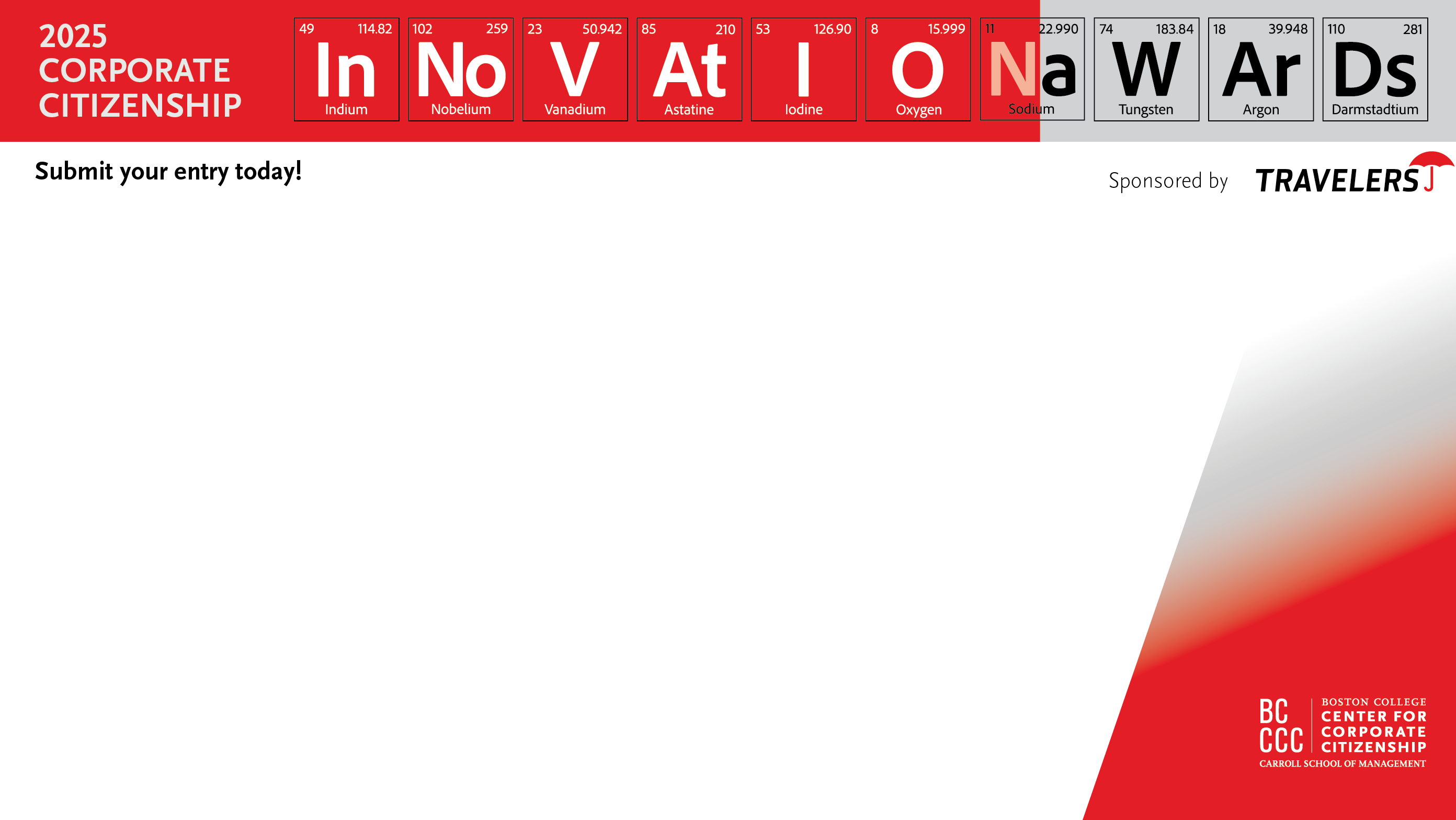 Before starting your pitch deck, please do the following:
Review “Entry Pitch Deck Instructions and Guidance” to get guidance and tips for crafting your pitch.
Note: This deck will be reviewed by multiple parties internal and external to the Boston College Center for Corporate Citizenship– be sure not to include any confidential and or personal data without obtaining the necessary consent
Delete this text box prior to submitting your pitch deck.